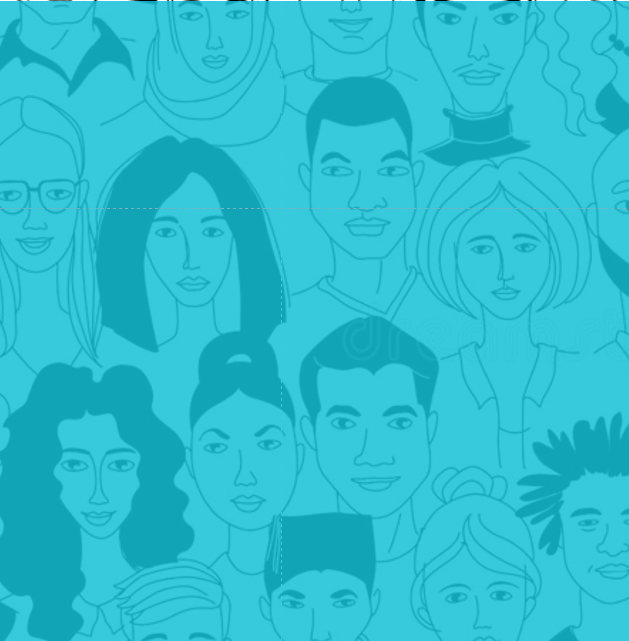 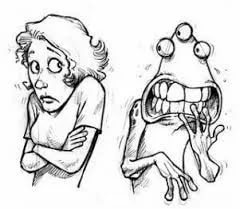 Ксенофобия в классе: что делать взрослым?
Проект по созданию эмоционально комфортной среды «Доверяй мне»
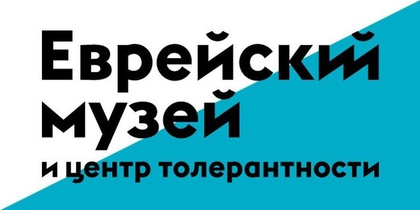 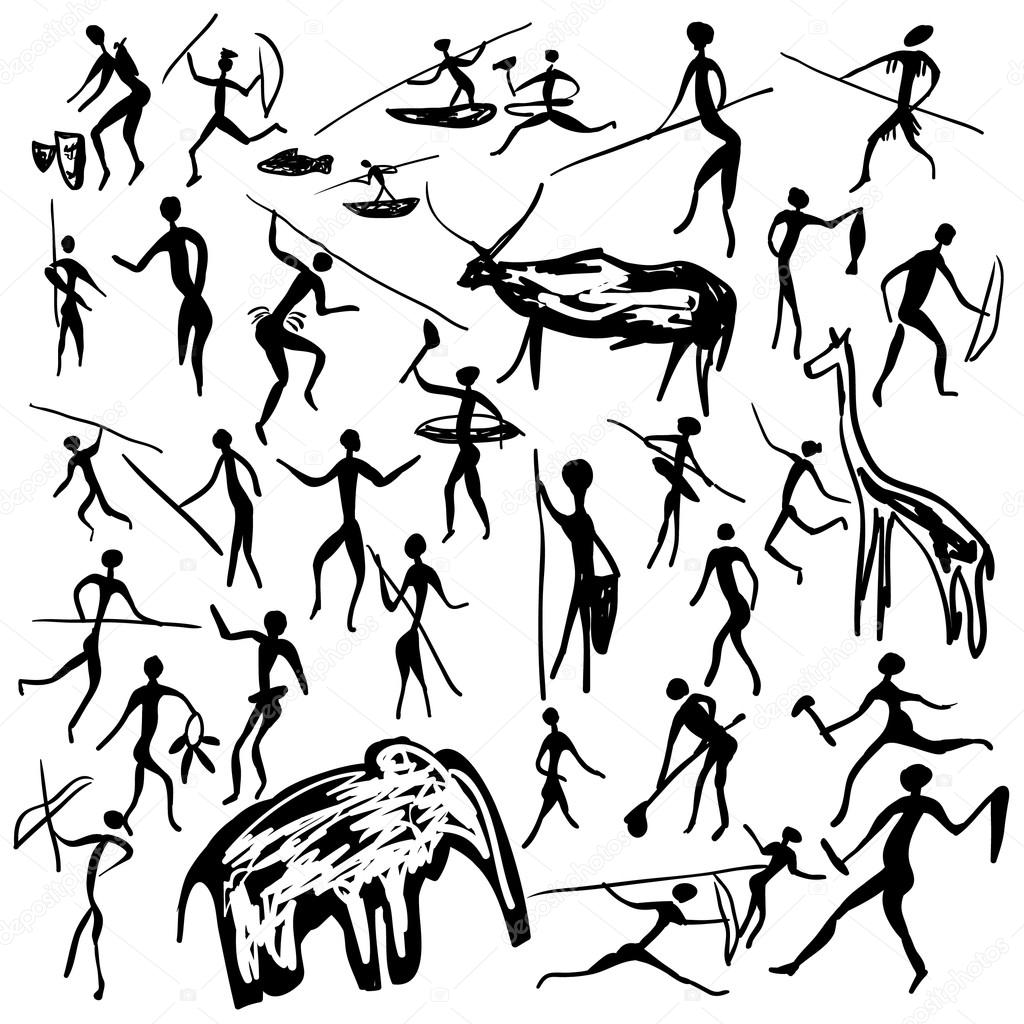 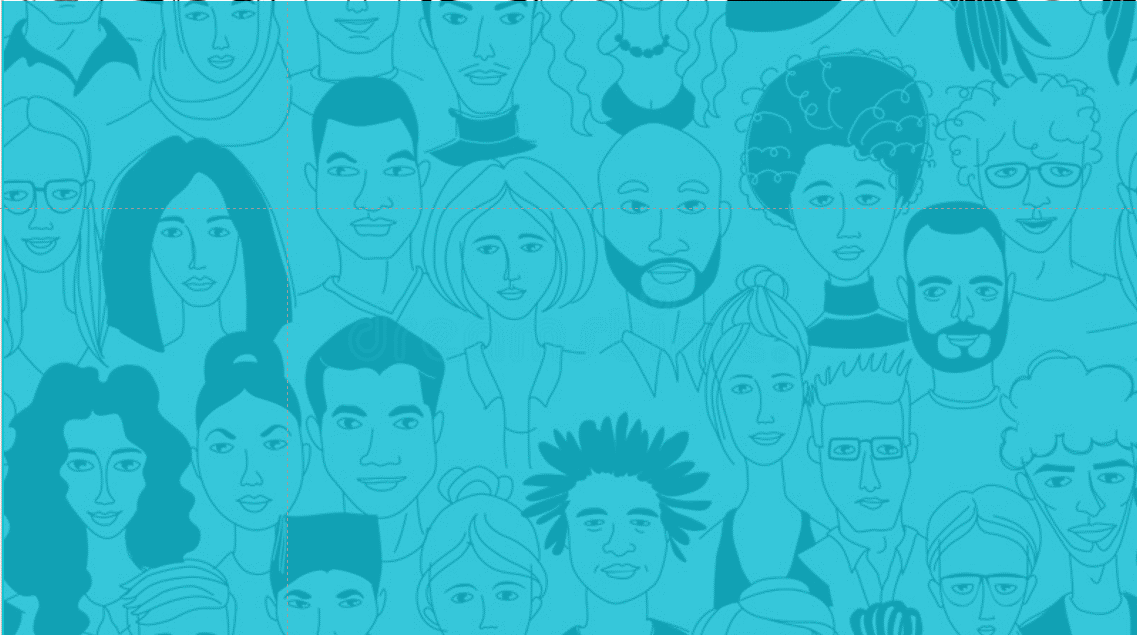 Что такое 
ксенофобия?
Xenos - чужой, инородец
Phobos - страх
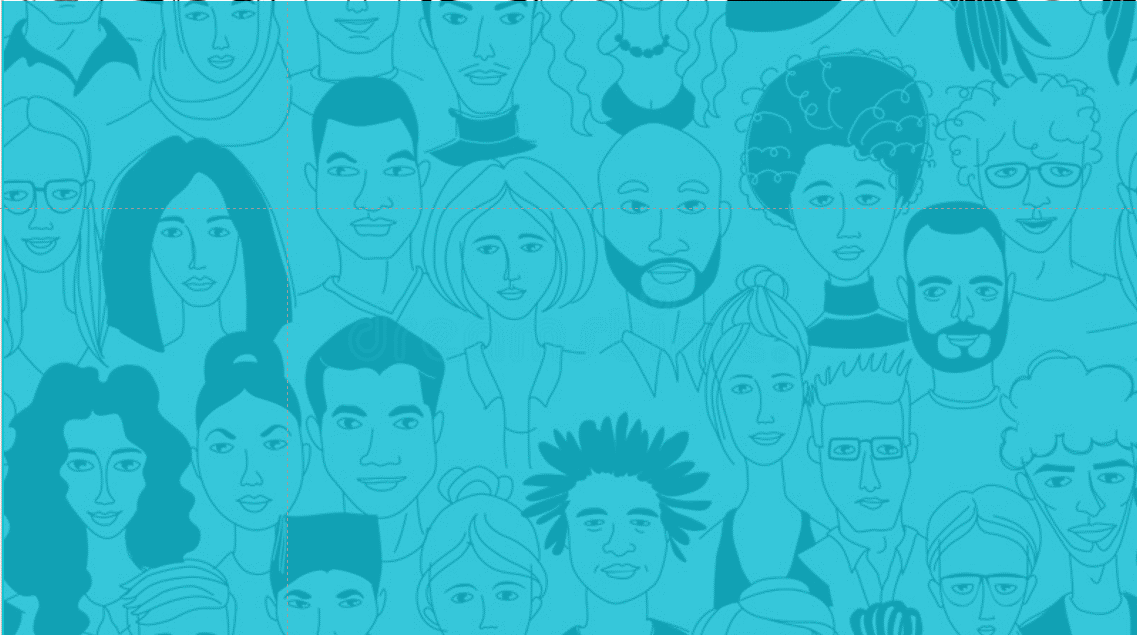 Мы
Они
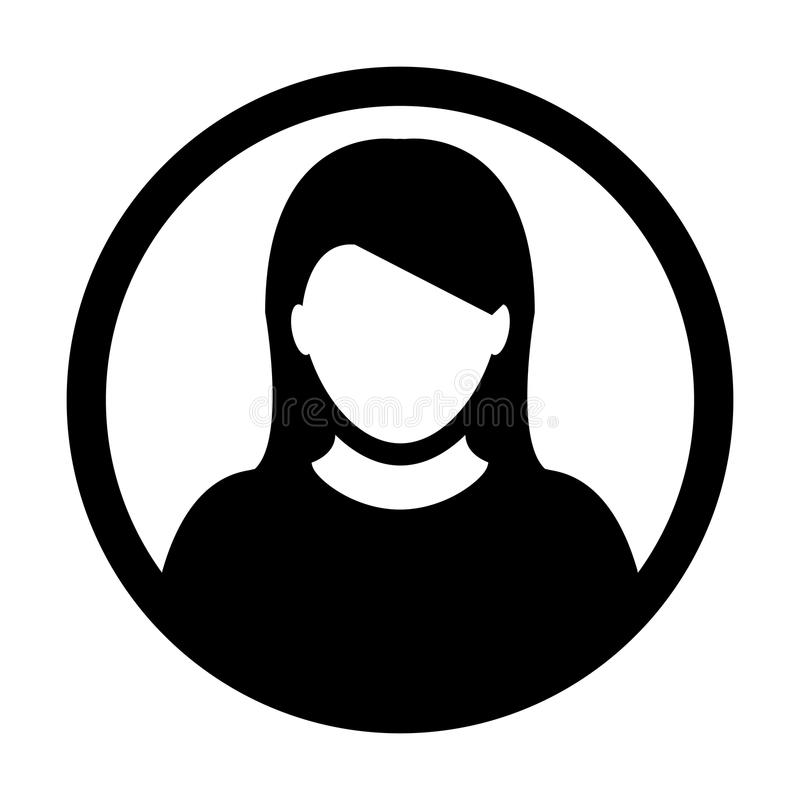 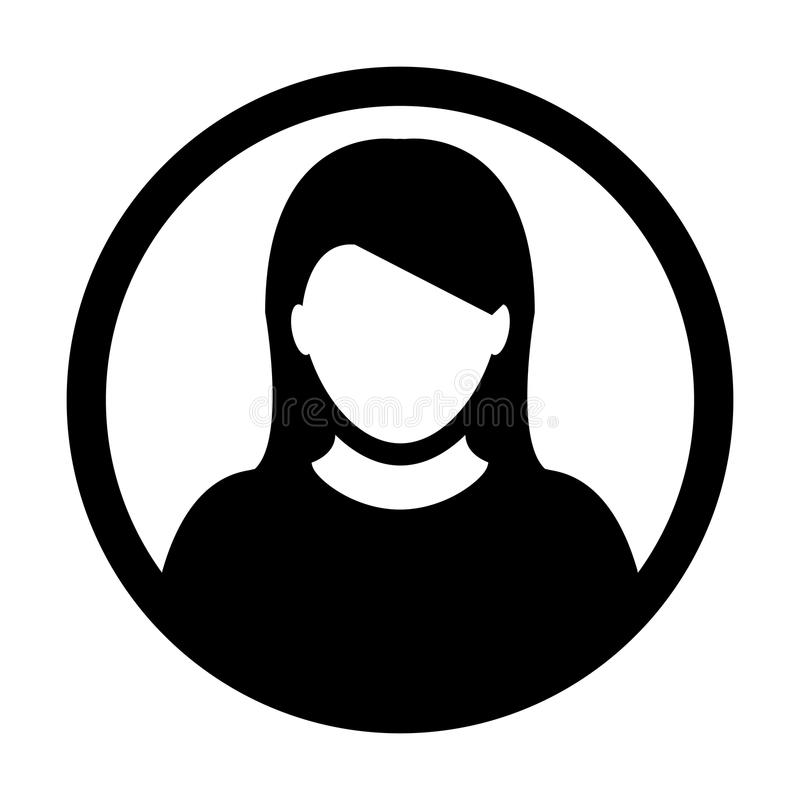 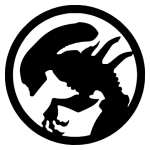 VS
Свои
Чужие
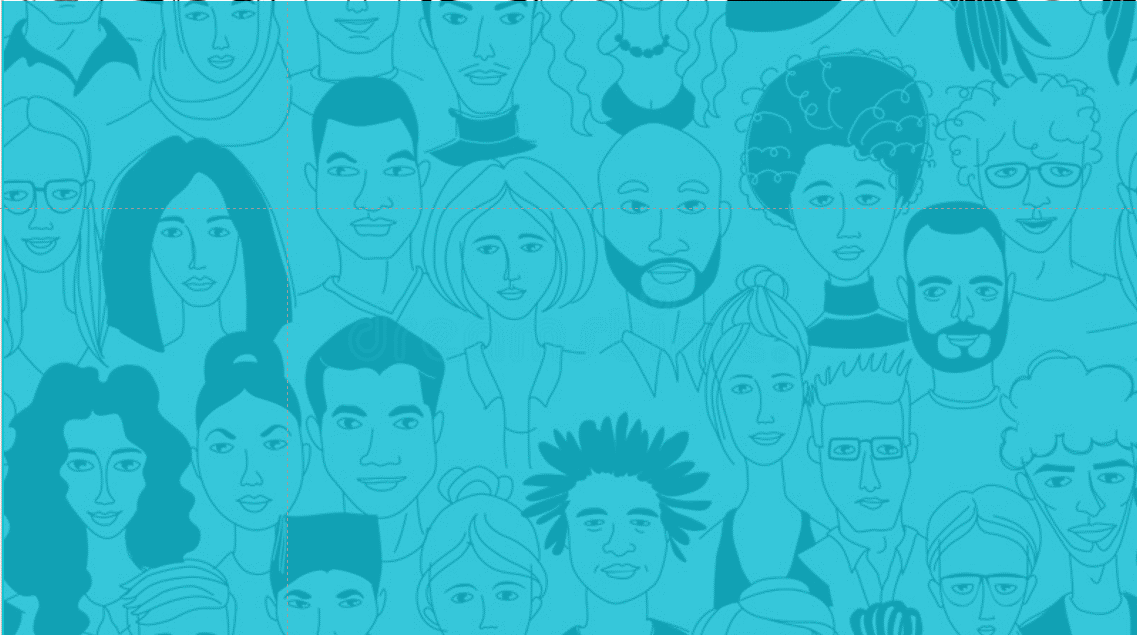 Как проявляется ксенофобия в классе?
3
4
1
2
Отказ от общения с «иными»
Акцент на признаках-  «ярлыках»
Предрассу-дочные  суждения
Противопо-ставление «Мы – Они»
7
8
5
6
Негативные высказыва-ния о «них»
Вербальная и физическая агрессия
Отторжение нового
Высмеивание непохожих
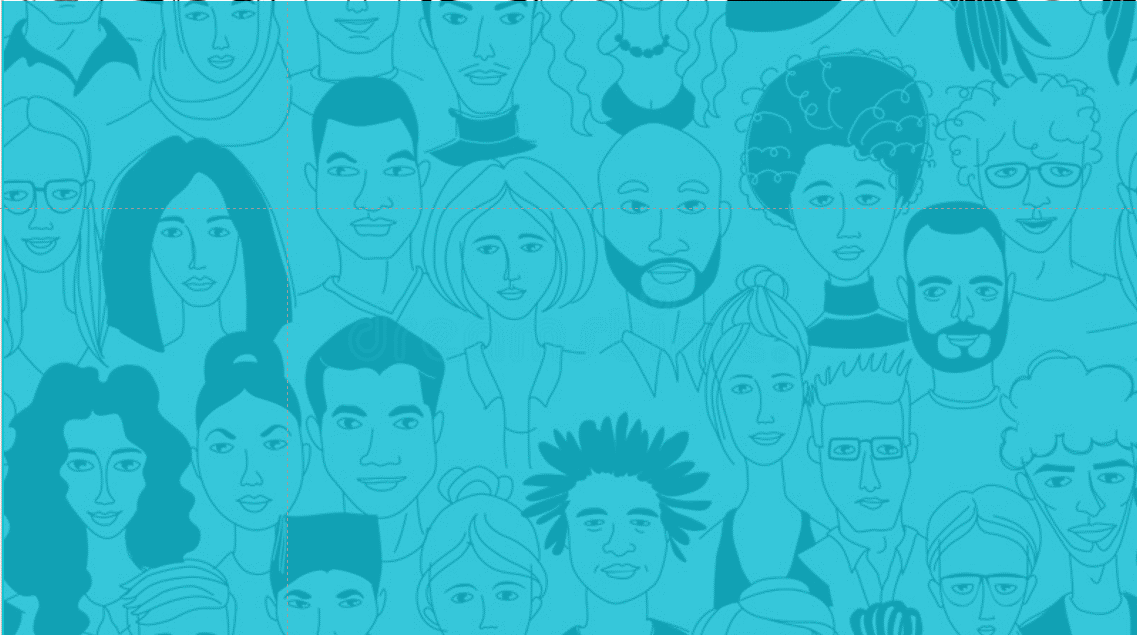 Почему ксенофобия – это проблема?
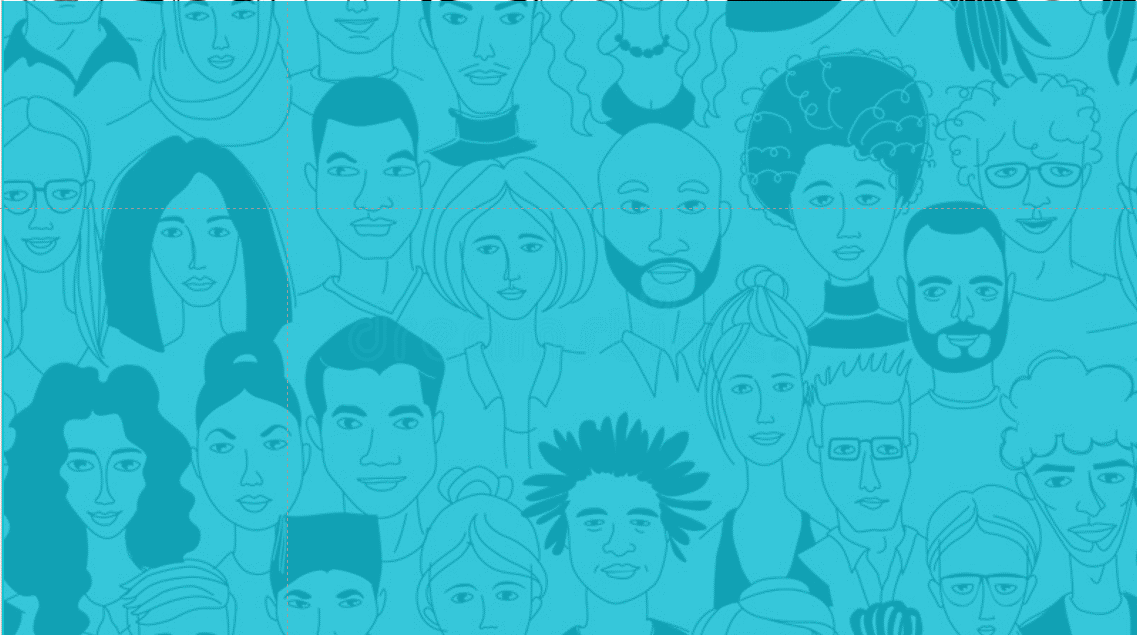 Сложности в общении
1
Почему ксенофобия это проблема для индивида?
Тревожность, чувство опасности
2
Ригидность мышления
3
Проблемы с законом
4
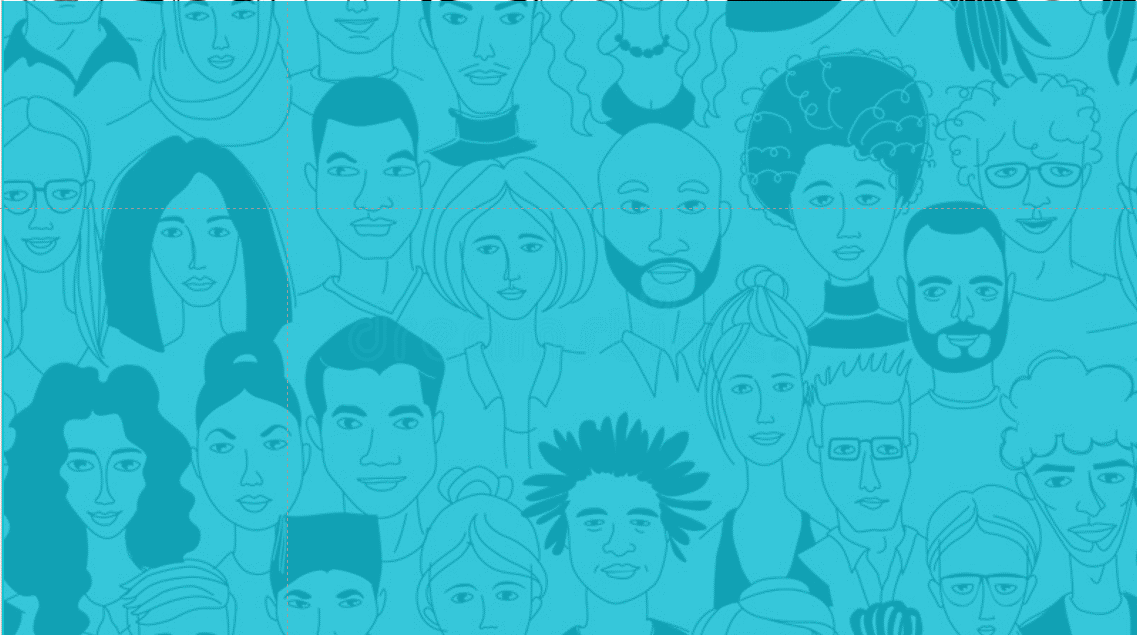 Почему ксенофобия это проблема для индивида?
Ксенофобия – это препятствие для гармоничной самореализации личности
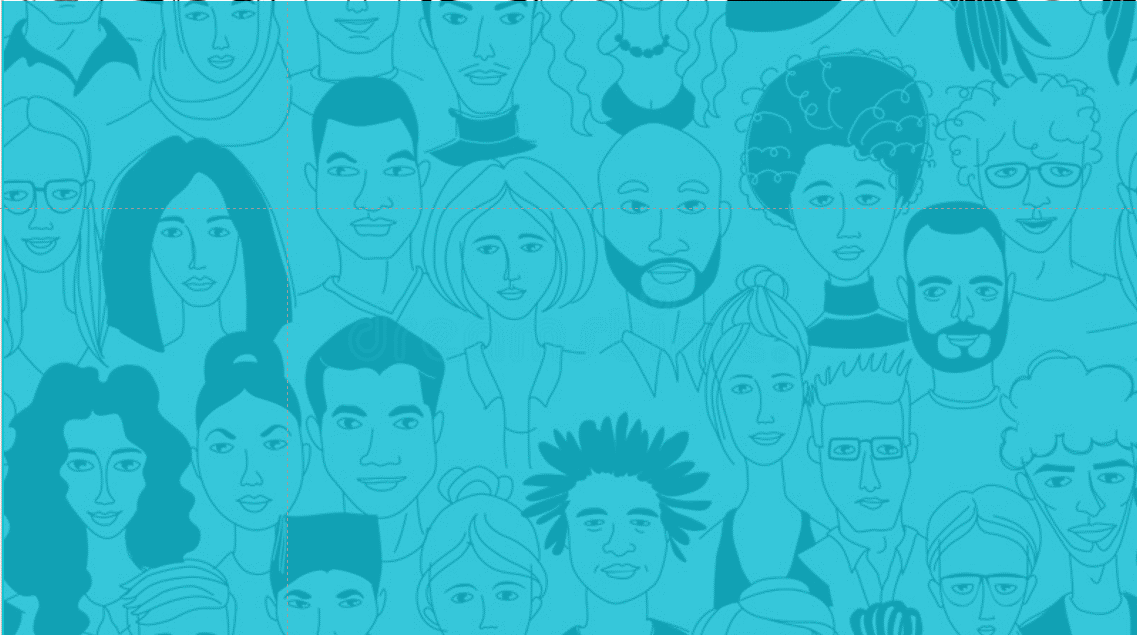 Буллинг
1
Почему ксенофобия это проблема для общества?
Шовинизм, лже-патриотизм
2
Дискриминация
3
Экстремизм
4
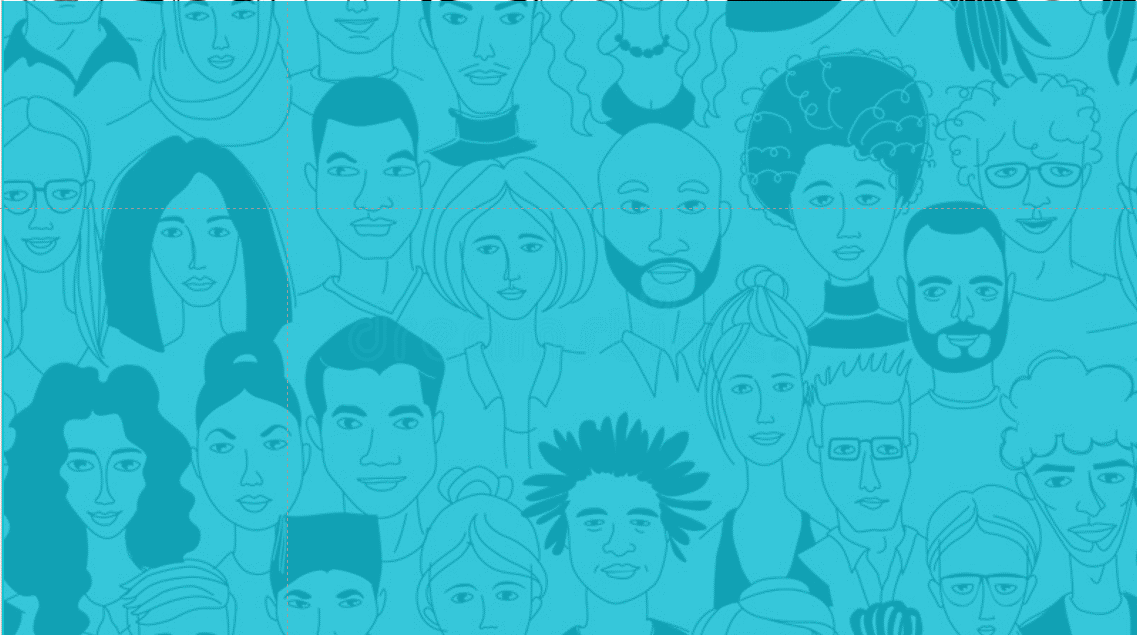 Почему ксенофобия это проблема для общества?
Ксенофобия –это источник многих трагедий человечества
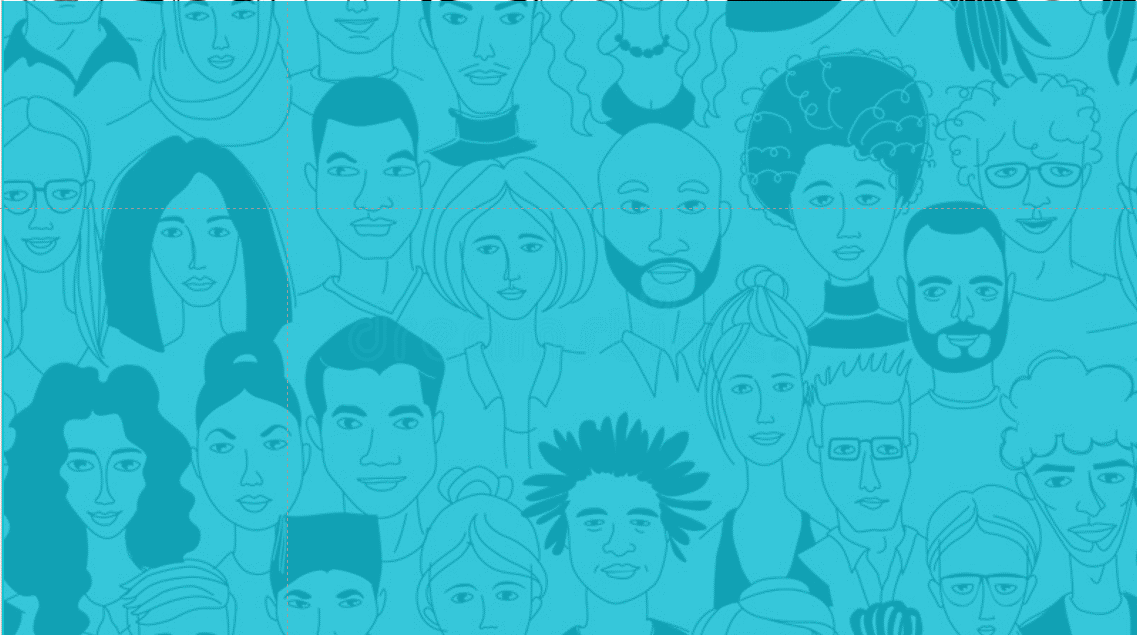 Толерантность – явление, противоположное ксенофобии
Ксенофобия
Толерантность
Что такое толерантность?
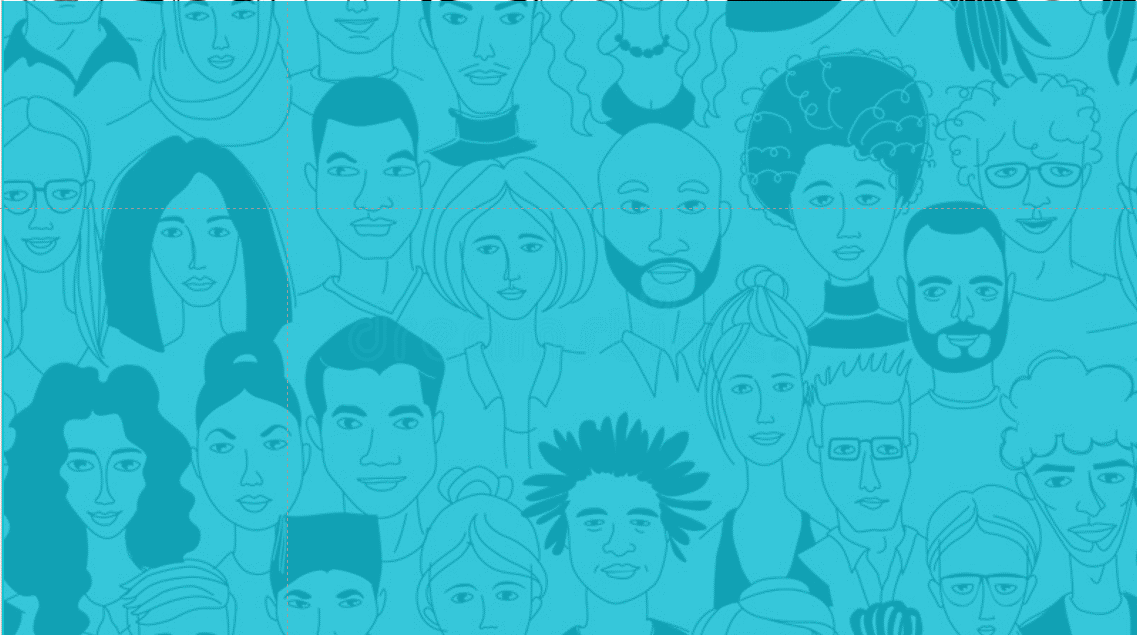 НЕ терпимость
1
2
НЕ пассивность
Толерантность – это
НЕ слабость
3
НЕ беспринцип-ность
4
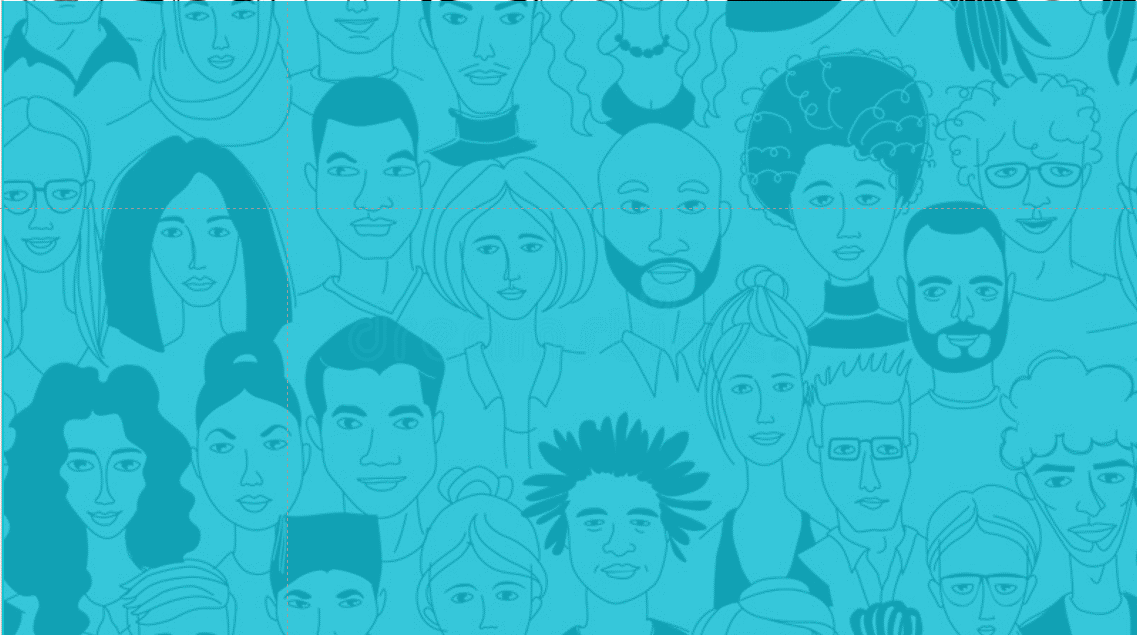 Различия как ресурс
Толерантность – это
Активная позиция
Конструктивные преобразования
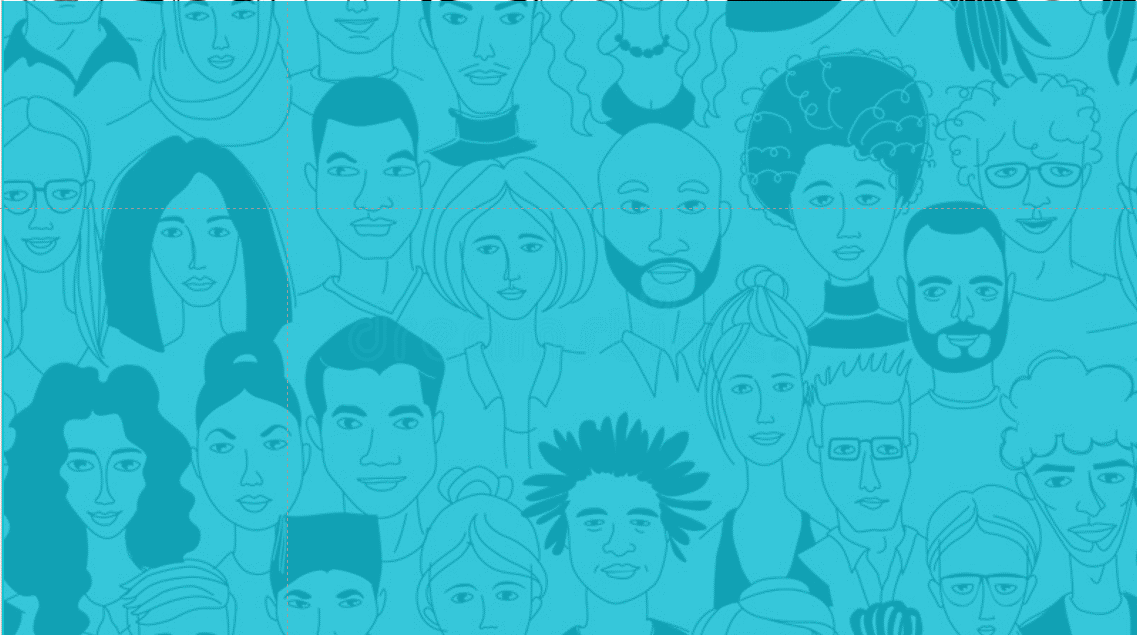 Толерантность – это искусство жить с непохожими людьми
Толерантность – это
Активная позиция
Мозг и толерантность
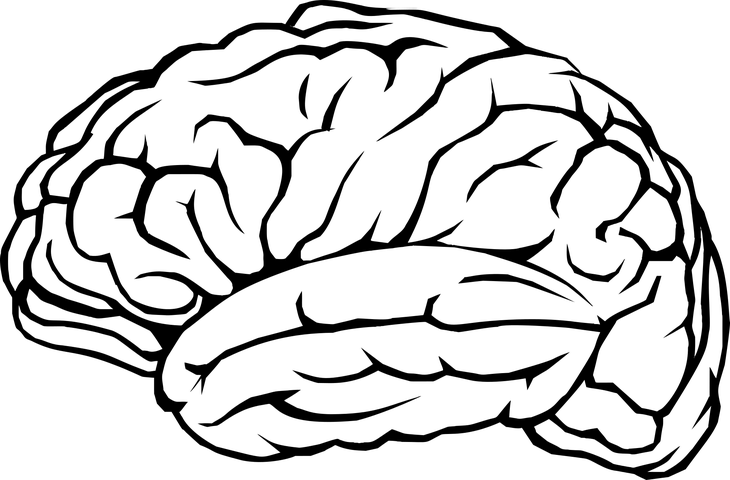 «Я – ксенофоб.
Общение с «иными» – стресс для меня!»
МОЗГ:
«Стресс тем меньше, чем больше опыт общения с «иными»
УЧЕНЫЕ:
ЧТО ДЕЛАТЬ ВЗРОСЛЫМ? Создать  условия для получения опыта общения с разными людьми
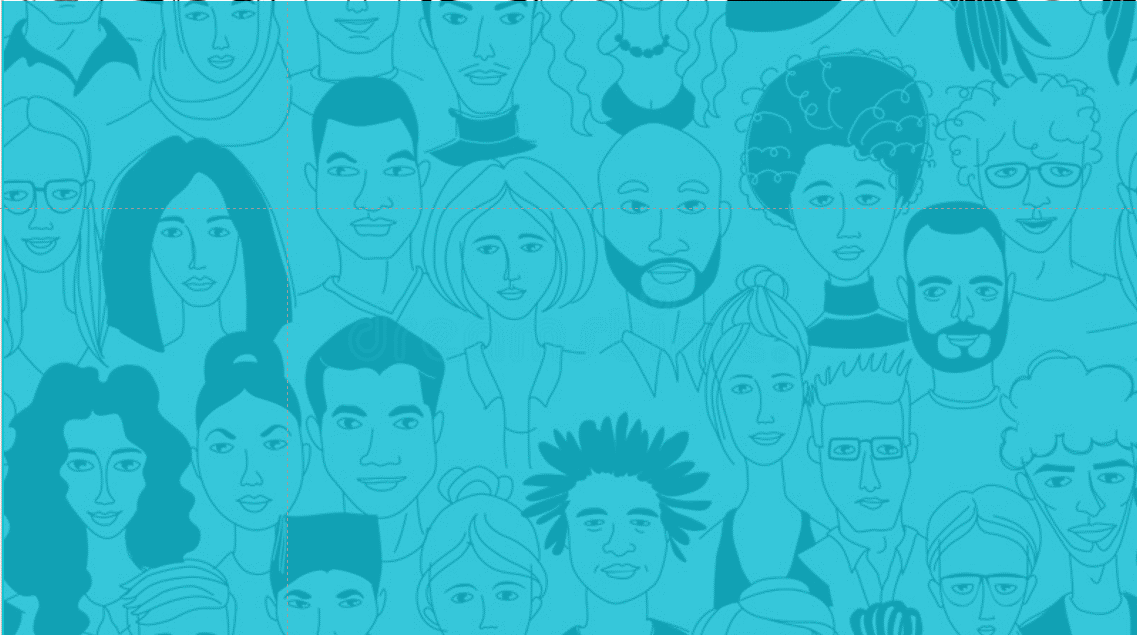 Как создать  условия для получения опыта общения с разными людьми?
1
2
3
Приглашайте гостей, обеспечьте активную коммуникацию
Посещайте новые места, встречайтесь там с людьми
Организуйте общешкольные события
Мозг и толерантность
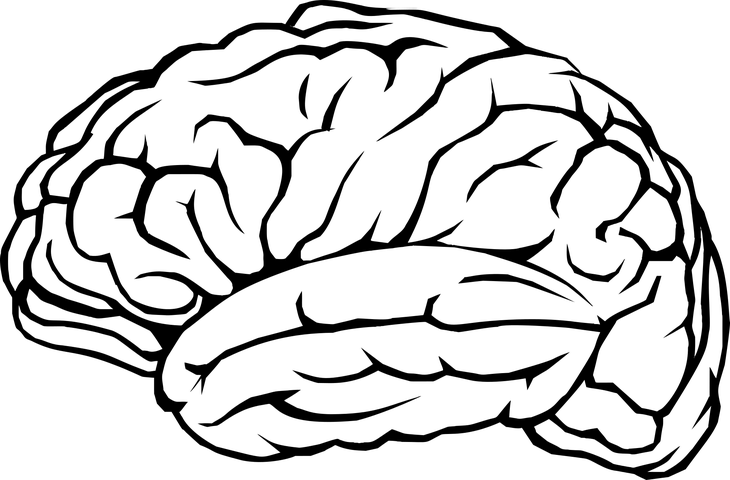 «Я не сопереживаю «иным», их чувства мне безразличны!»
МОЗГ:
«Эмпатия сильнее по отношению к представителям ин-групп»
УЧЕНЫЕ:
ЧТО ДЕЛАТЬ ВЗРОСЛЫМ? Создать  условия для формирования сложной социальной идентичности
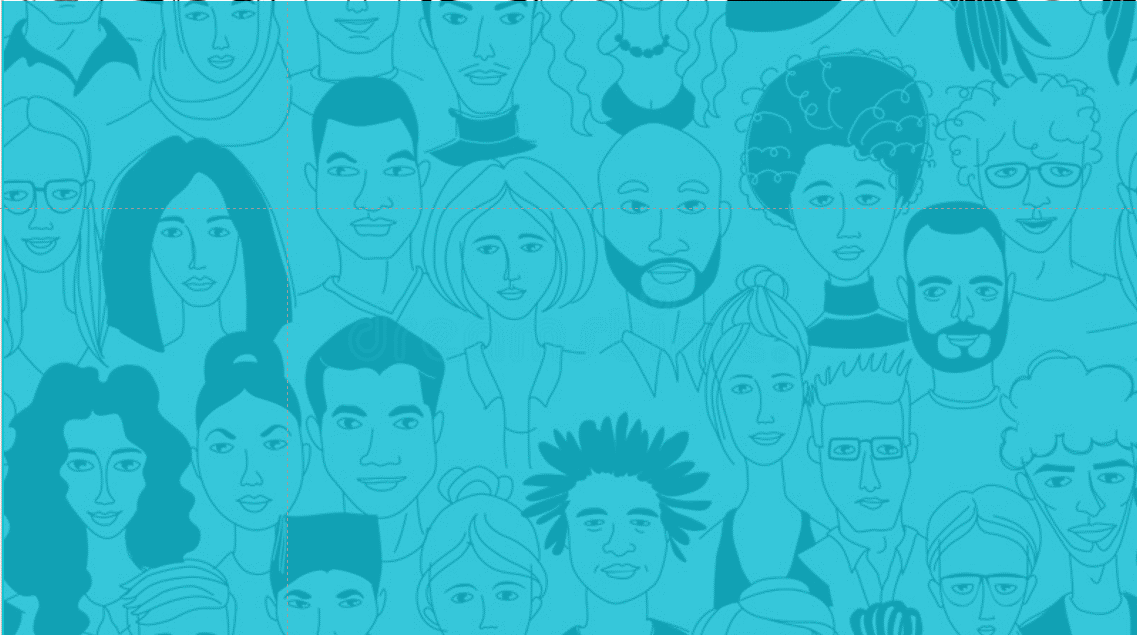 Как помочь сформировать сложную социальную идентичность?
1
2
3
Помогайте находить общее между собой и другими
Создавайте для детей разные сообщества
Делитесь своим опытом из разных социальных ролей
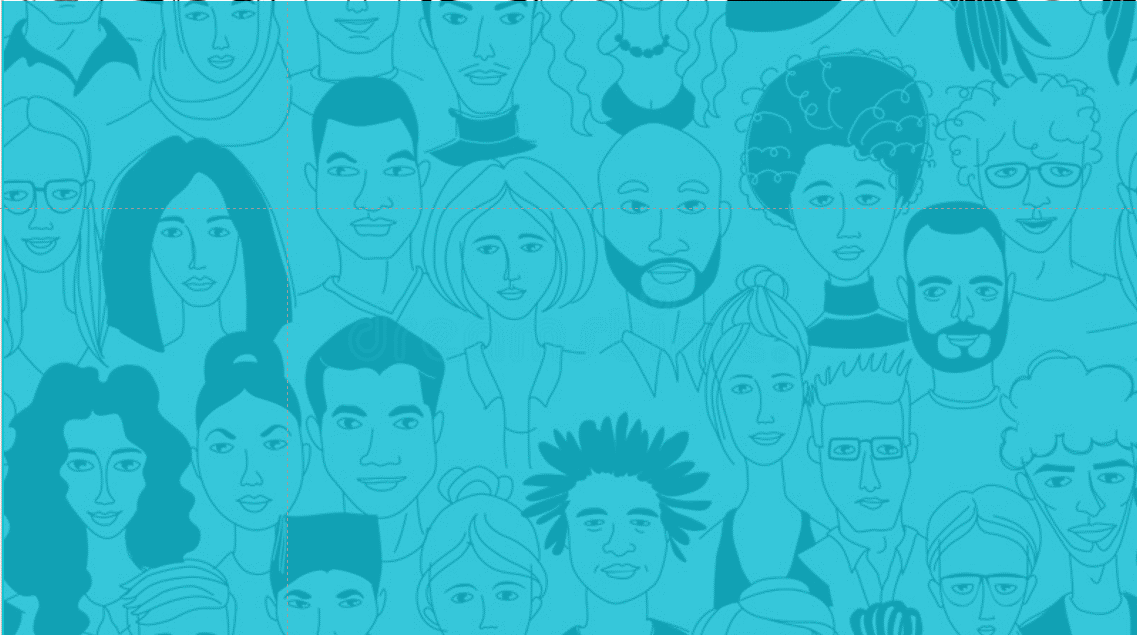 Технологии развития социальной идентичности
КТО Я?
Письменно 10 раз ответьте на вопрос «Кто Я?»
Выберите актуальную идентичность, найдите единомышленников
Вместе ответьте на вопросы: (1) Какие мы? (2) Что для нас важно? (3) Мы всегда… (4) Мы никогда…
Сделайте  то же самое в другой группе с другой идентичностью
СОЦИАЛЬНЫЙ АТОМ

Нарисуйте атом, где в центре вы, а на орбитах – близкие люди
Кто вы каждому из них? выпишите свои социальные роли
Что они думают о вас, что ждут от вас?
Сделайте  это по отношению к каждому близкому человеку
Мозг и толерантность
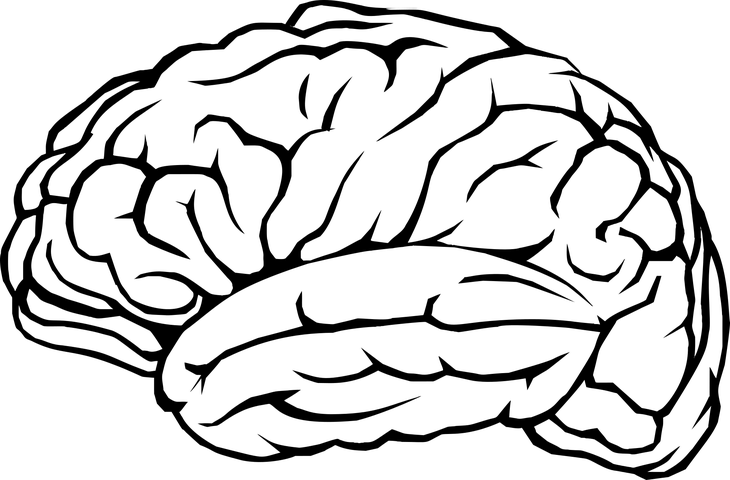 «Я экономичен.
Я предпочитаю готовые решения и простые пути. Стереотипы – мое всё»
МОЗГ:
«Тренировка креативности повышает гибкость
УЧЕНЫЕ:
ЧТО ДЕЛАТЬ ВЗРОСЛЫМ? Создать условия для поиска «нелобовых» решений
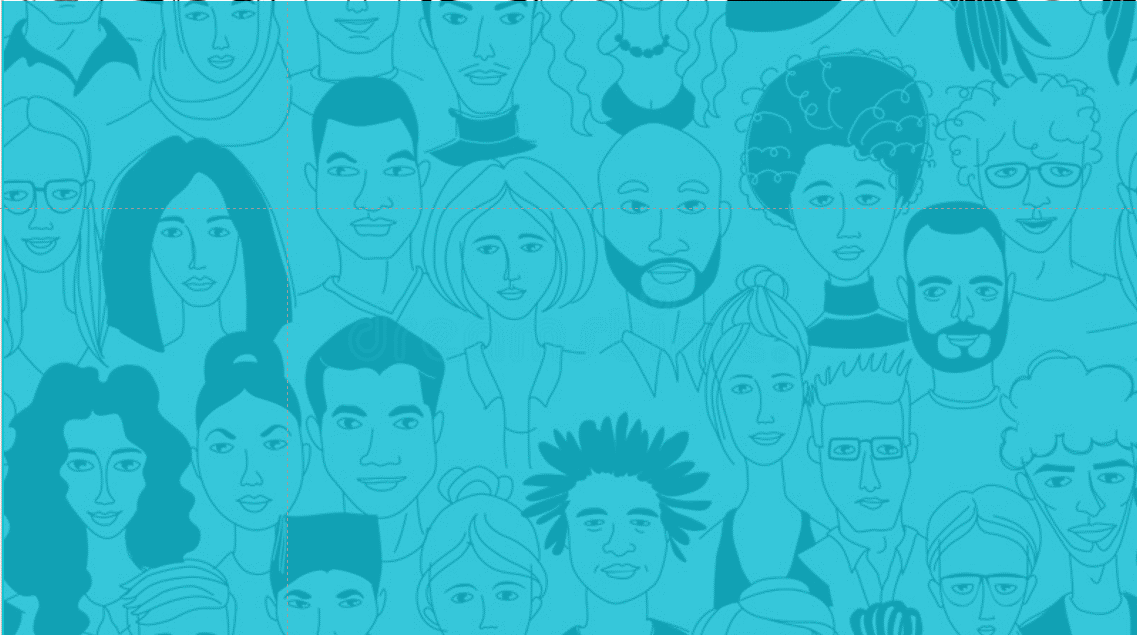 Как противостоять ригидности?
1
2
3
Учите выходить «за плоскость»
Тренируйте навык децентрации
Демонстрируйте множественность верных решений
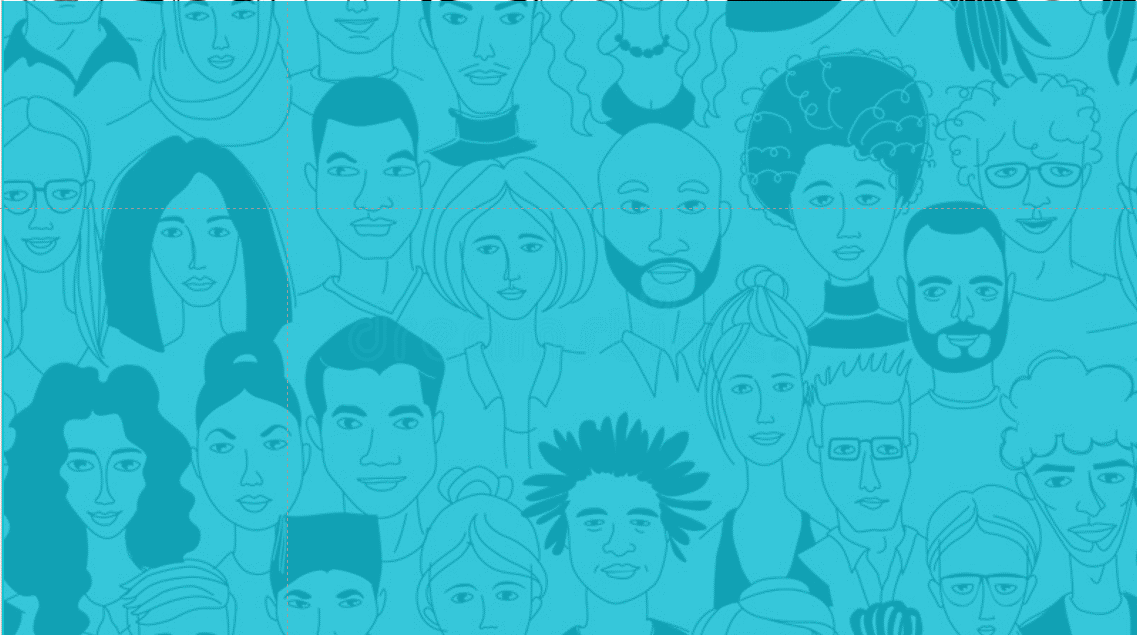 Как противостоять ригидности?
1
2
3
Учите выходить «за плоскость»
Тренируйте навык децентрации
Демонстрируйте множественность верных решений
«ТЕРЕМОК»
Расскажите сказку от лица мышки, медведя, теремка, дорожки и пр.
«ТОЧКА ЗРЕНИЯ»
Распределите ребят по классу. Предложите описать то, что видит другой ученик с его мета
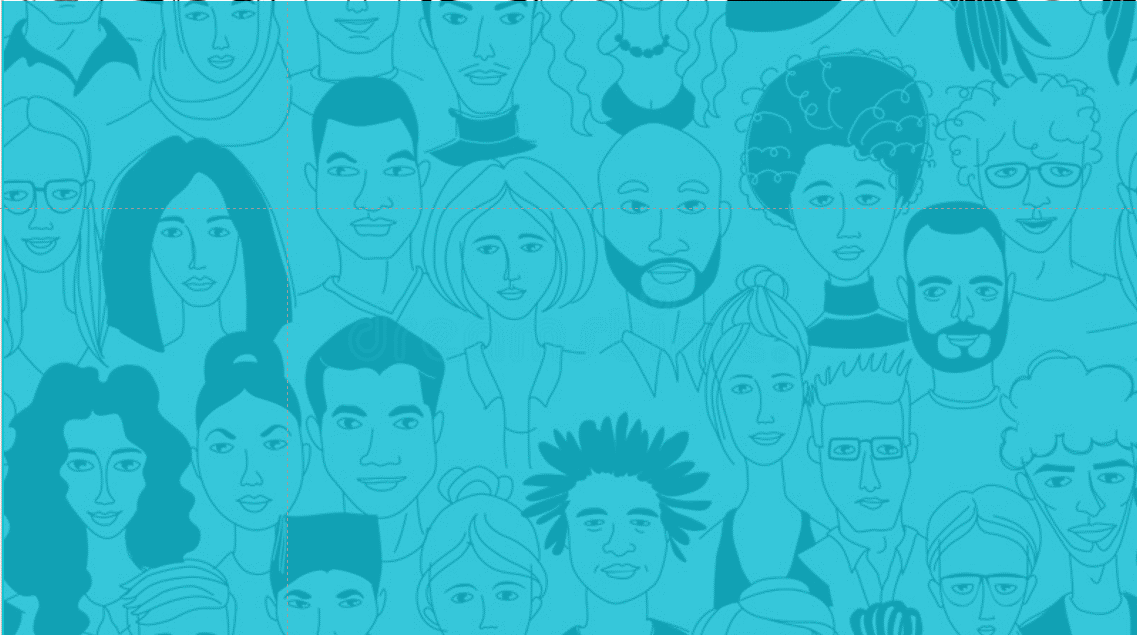 Как тренировать систему 2?
1
2
3
Учите выходить «за плоскость»
Тренируйте навык децентрации
Демонстрируйте множественность верных решений
«ТОРТИК»
Какое минимальное количество надрезов нужно сделать, чтобы разрезать торт на 8 частей?
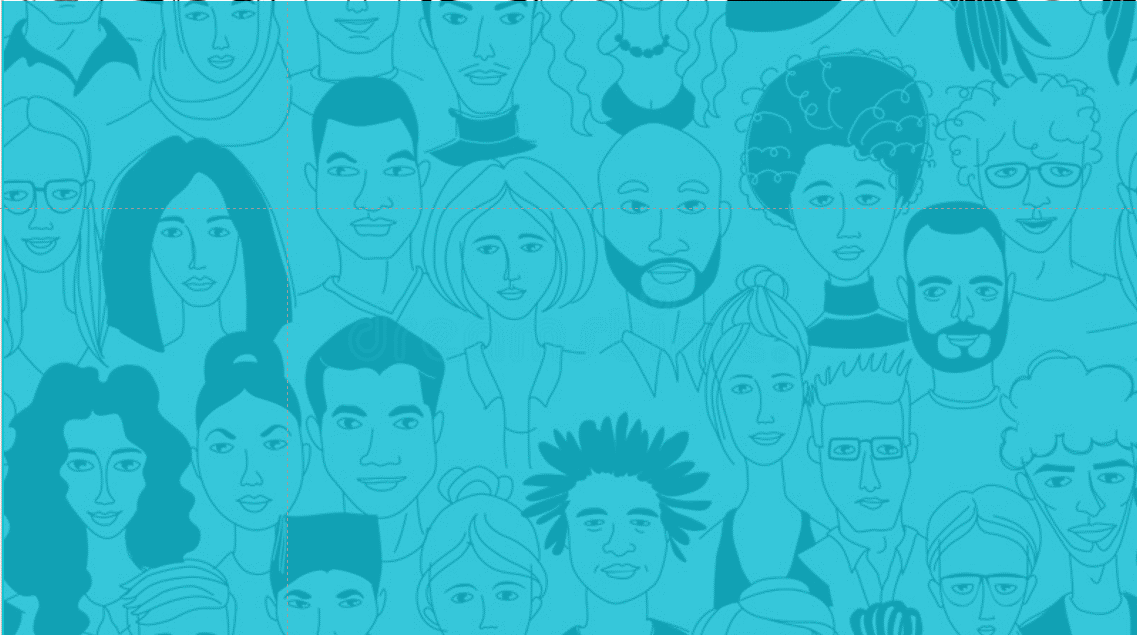 Как тренировать систему 2?
1
2
3
Учите выходить «за плоскость»
Тренируйте навык децентрации
Демонстрируйте множественность верных решений
«ТОРТИК»
Какое минимальное количество надрезов нужно сделать, чтобы разрезать торт на 8 частей?
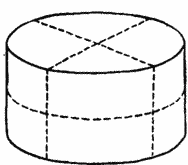 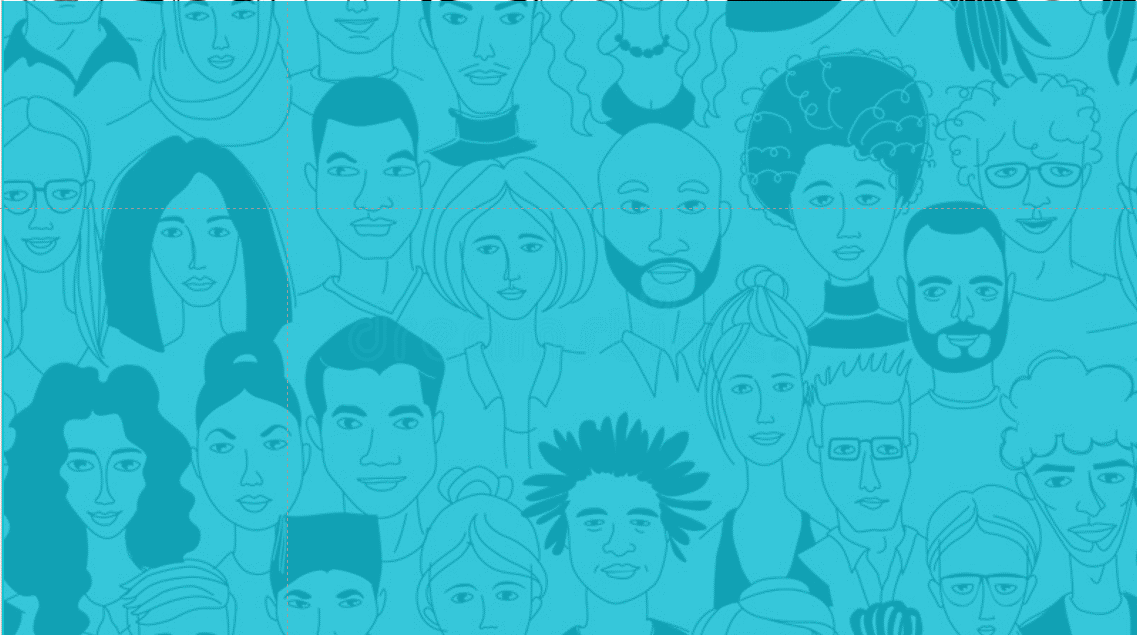 Как противостоять ригидности?
1
2
3
Учите выходить «за плоскость»
Тренируйте навык децентрации
Демонстрируйте множественность верных решений
«СКРЕПКА»
Придумайте как можно больше способов использования канцелярской скрепки
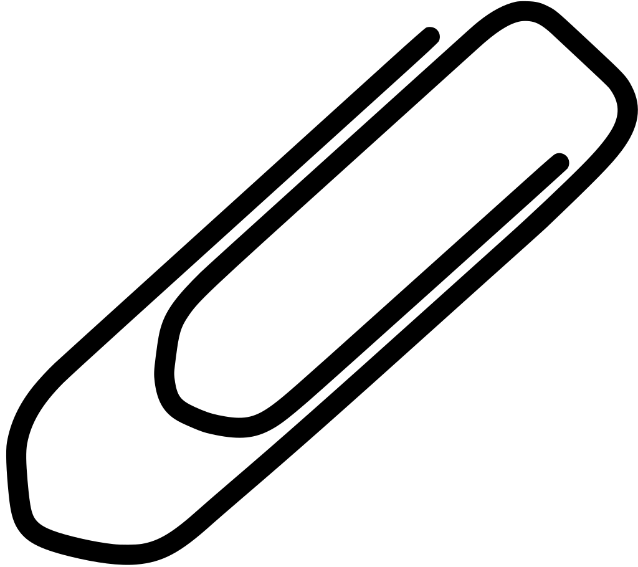 Мозг и толерантность
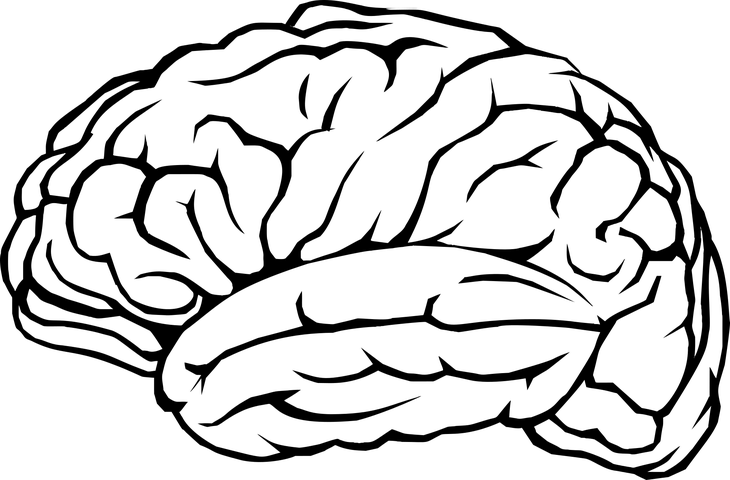 «Я люблю четкость и ясность. Страдаю от неопределенности»
МОЗГ:
«Толерантность к неопределенности тренируется в сложной среде»
УЧЕНЫЕ:
ЧТО ДЕЛАТЬ ВЗРОСЛЫМ? Создать  для детей сложную, разнообразную среду
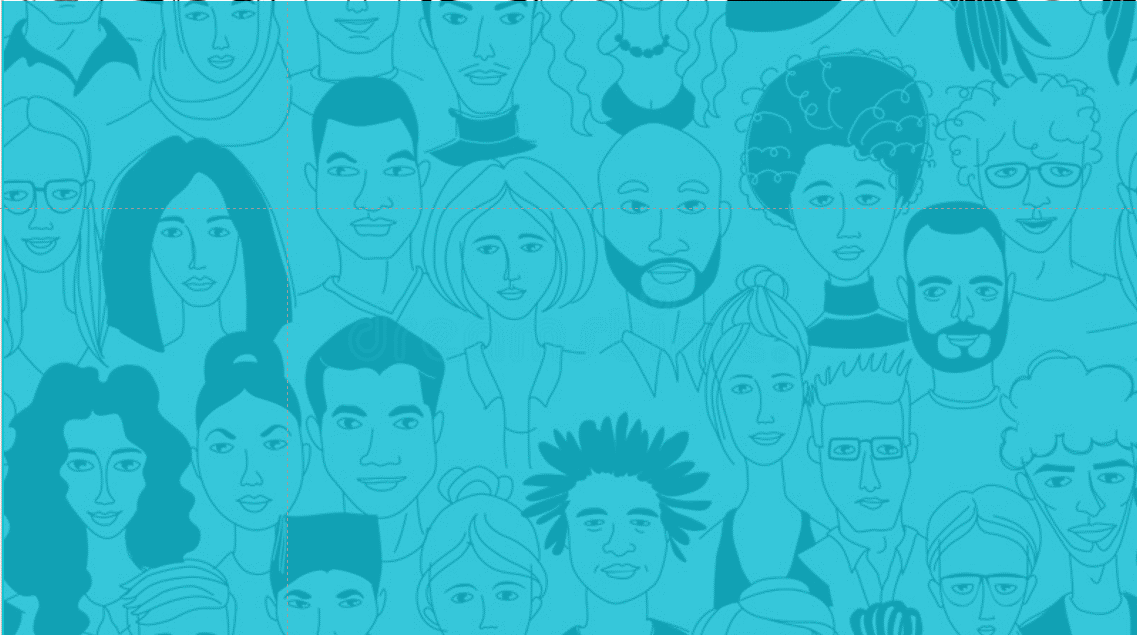 Как создать сложную среду?
1
2
3
Учите работать с информацией
Стимулируйте любознательность
Поддерживайте разнообразие
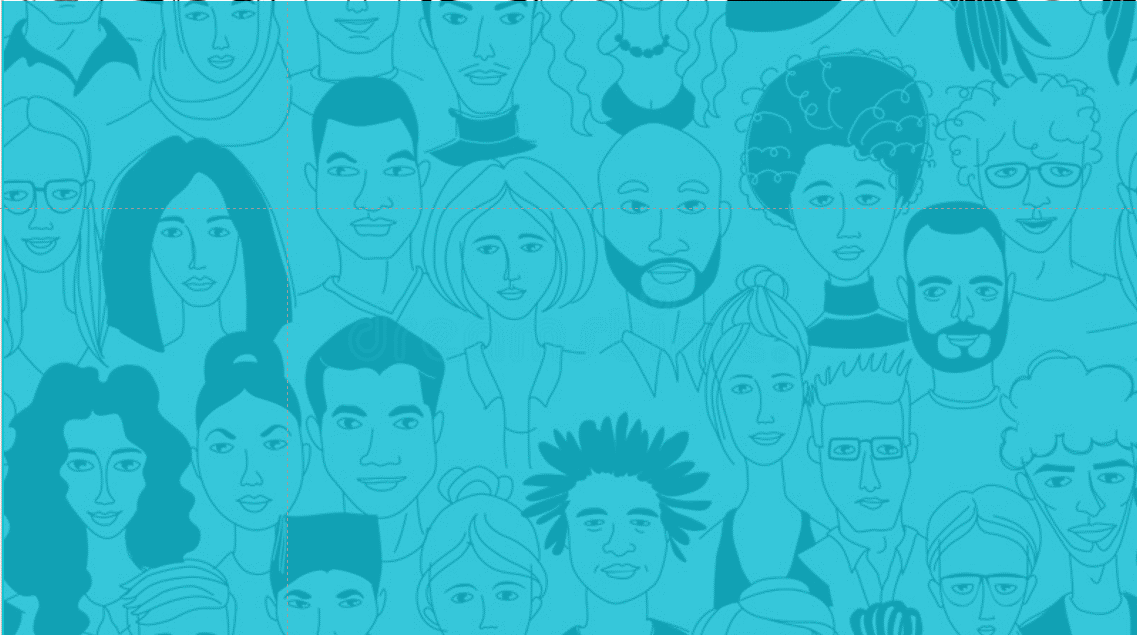 Как создать сложную среду?
1
2
3
Учите работать с информацией
Стимулируйте любознательность
Поддерживайте разнообразие
Вопросы вместо ответов
Активная позиция ребенка
Интерактивные форматы
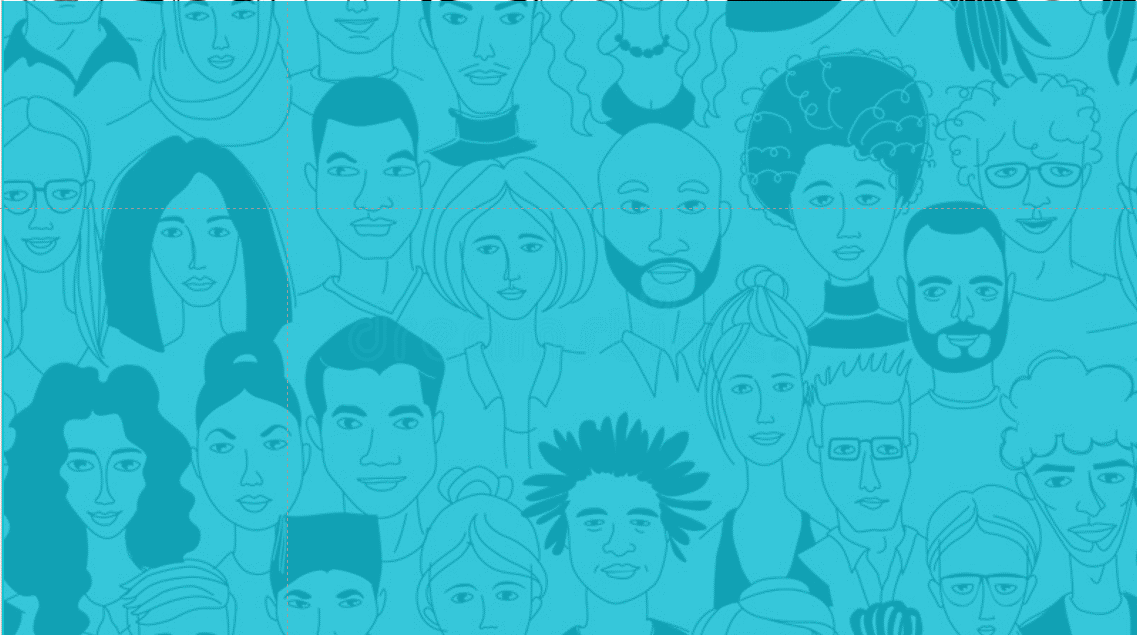 Как создать сложную среду?
1
2
3
Учите работать с информацией
Стимулируйте любознательность
Поддерживайте разнообразие
Задачи на классификацию, систематизацию
Исследовательские проекты
Перевернутое обучение
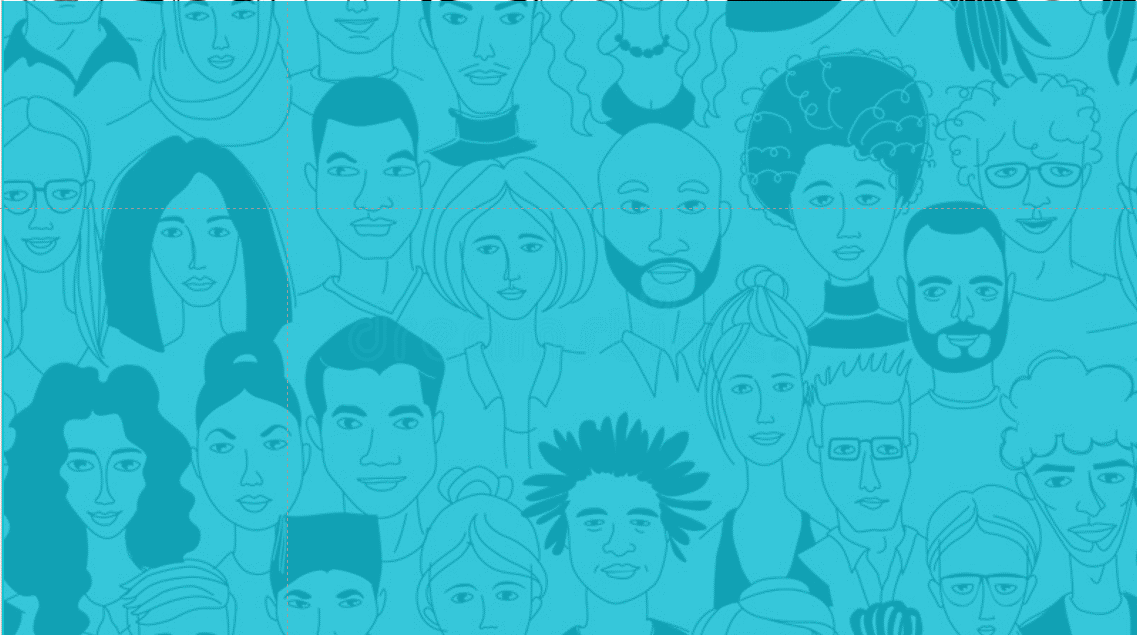 Как создать сложную среду?
1
2
3
Учите работать с информацией
Стимулируйте любознательность
Поддерживайте разнообразие
Командная работа
Подчеркивание успехов и индивидуальности
Условия для саморефлексии
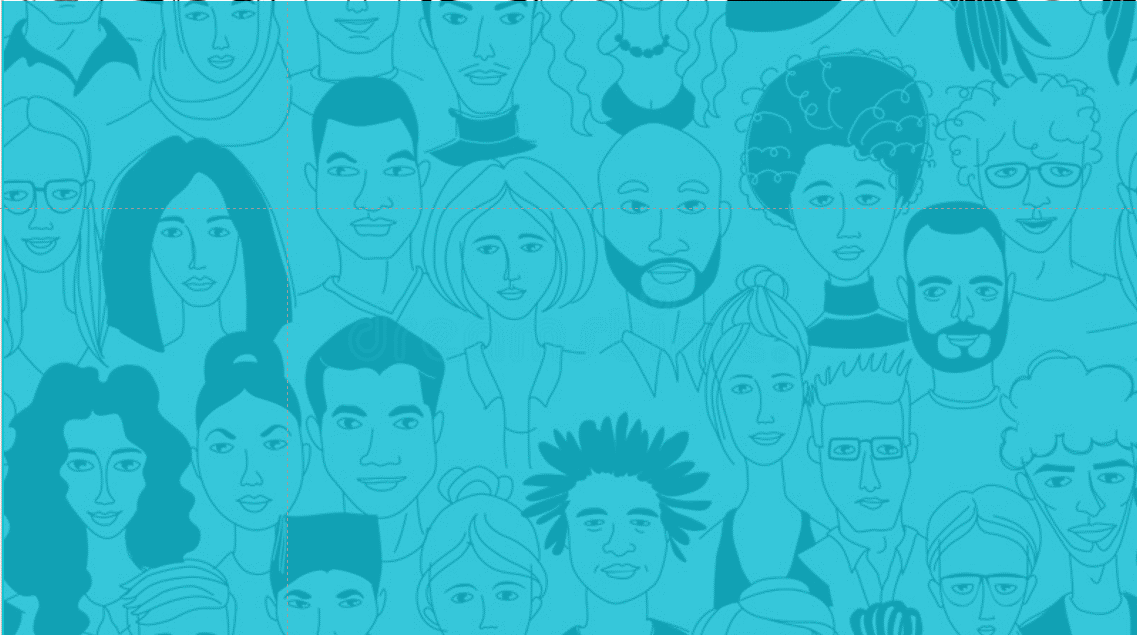 Полезные ресурсы
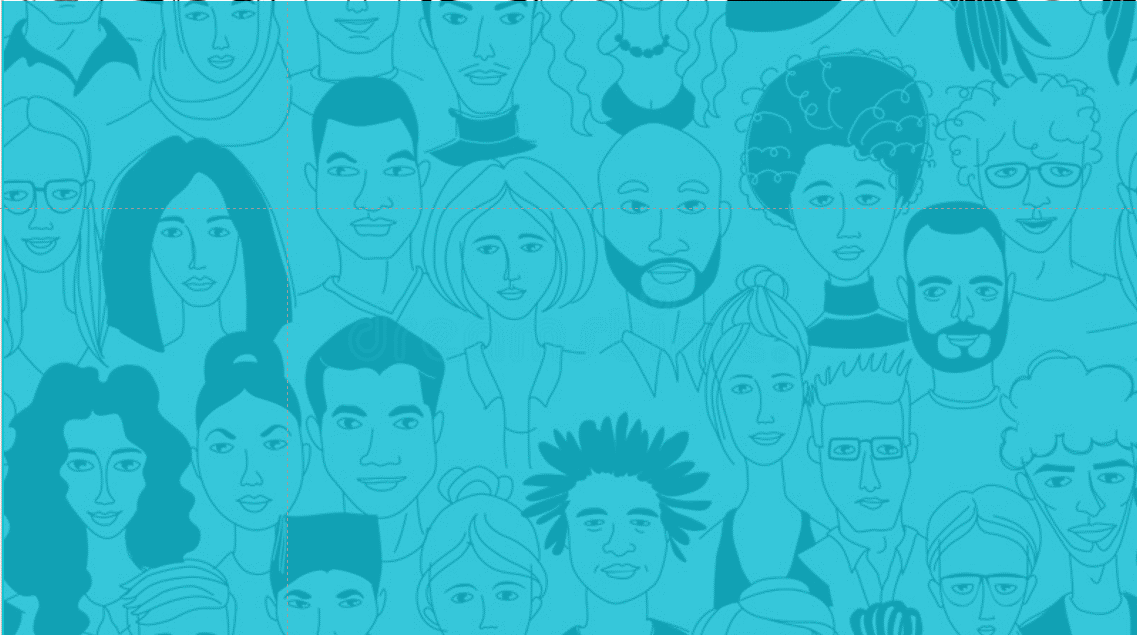 Полезные ресурсы
www.каждыйважен.рф
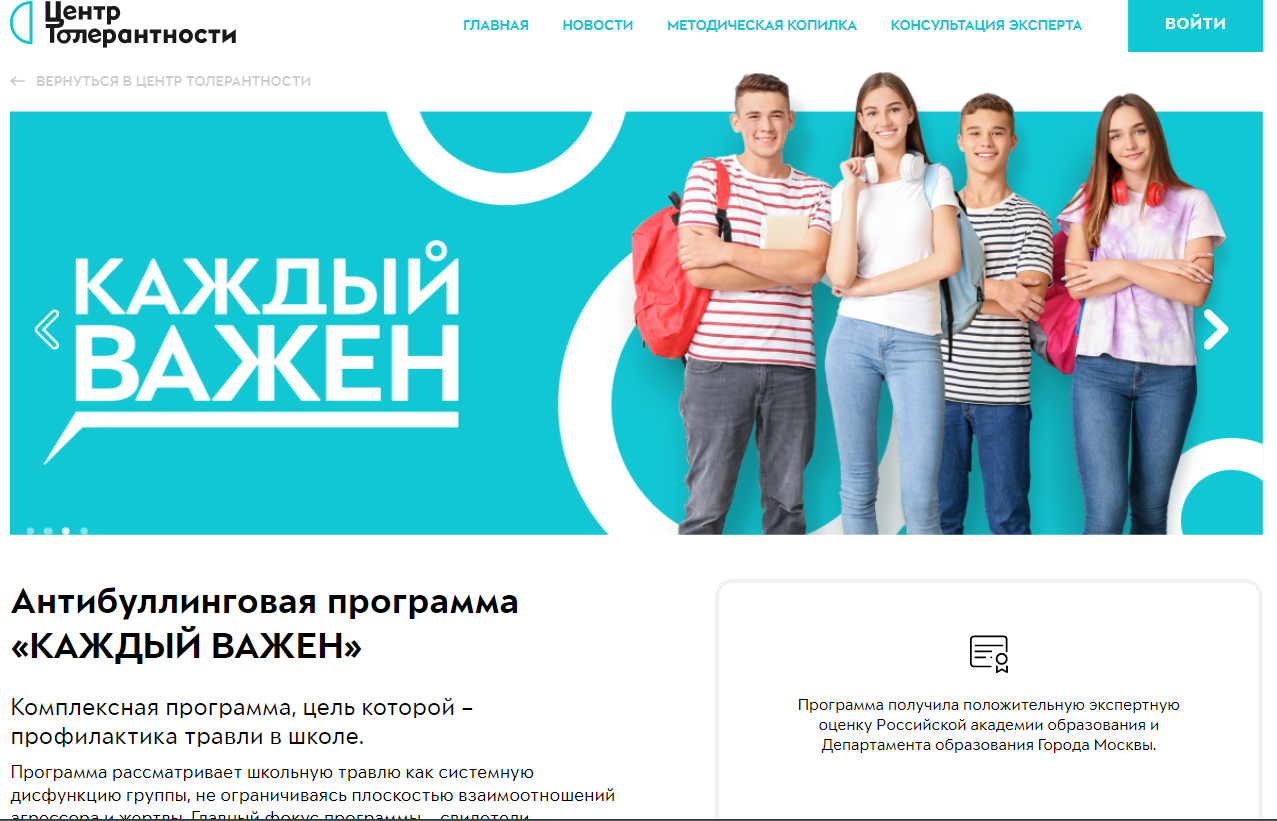 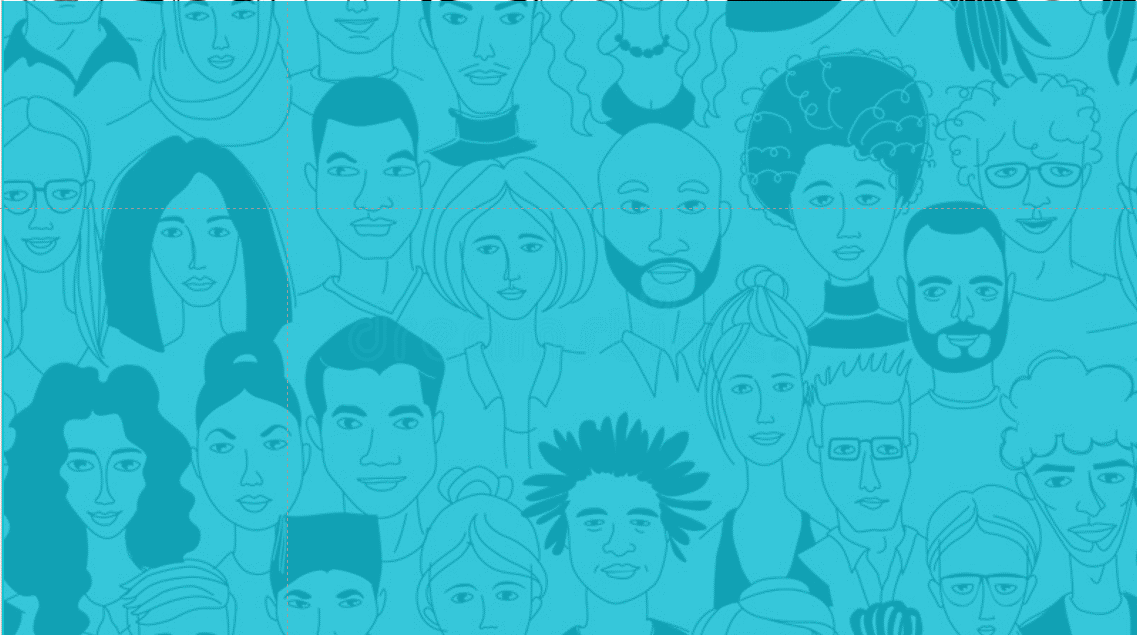 Полезные ресурсы
www.tolerancecenter.ru
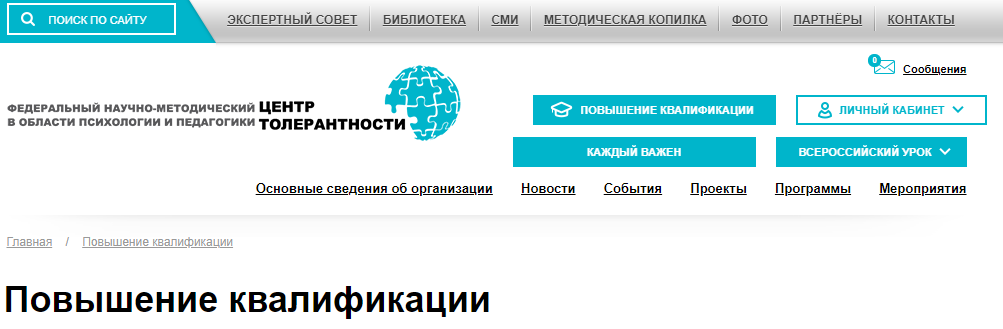 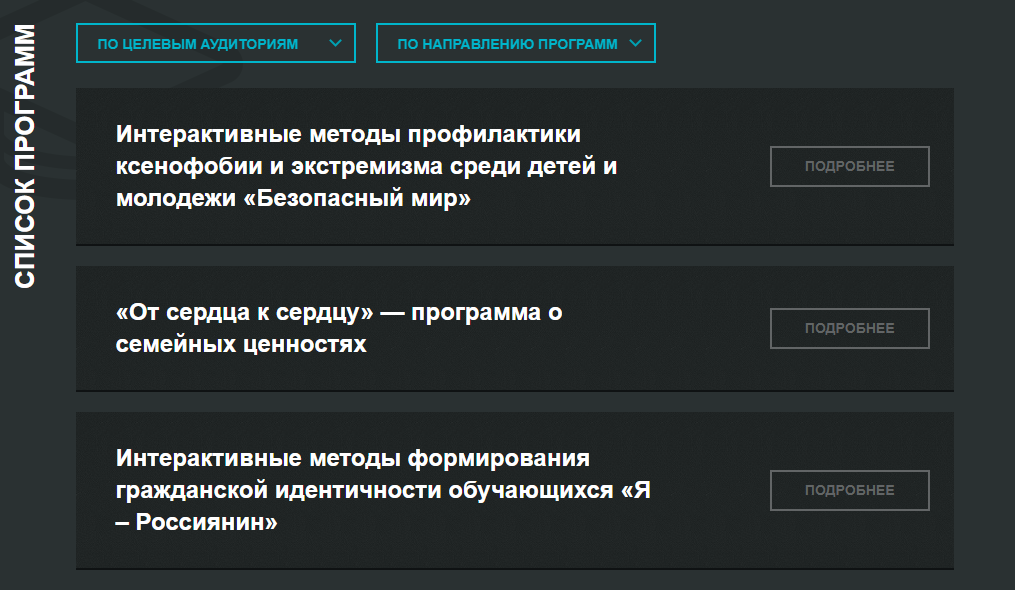 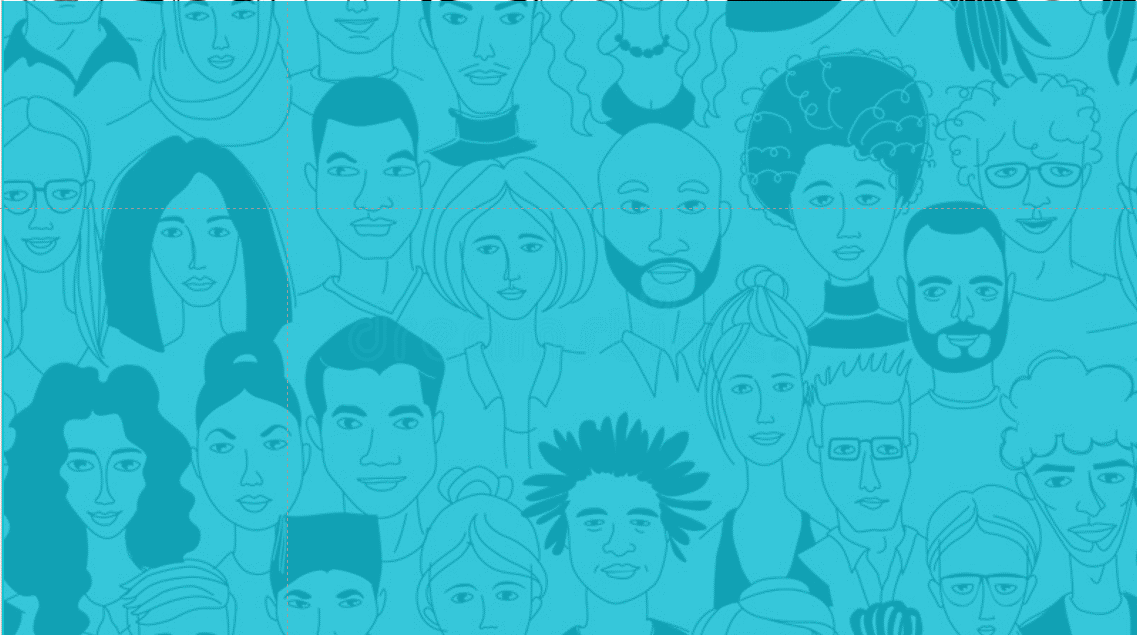 Полезные ресурсы
www.tolerancecenter.ru
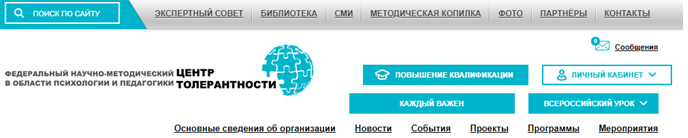 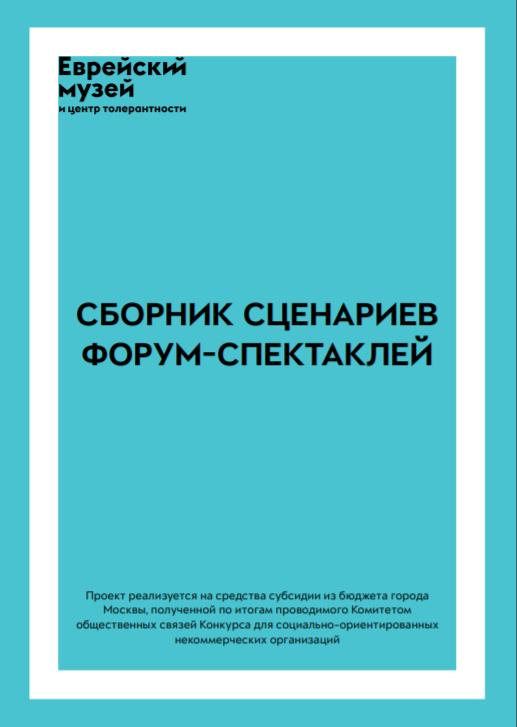 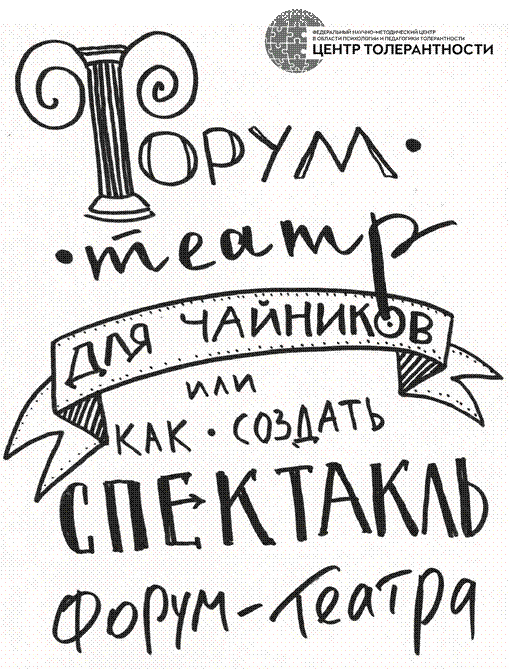 Скачайте на www.tolerancecenter.ru  и создайте свой форум-театр

Приходите на онлайн форум-спектакли
www.jewish-musеum.ru
Центр толерантности
ТОЛЕРАНТНОСТЬ – ЭТО НЕ ПРО «НАС» И «НИХ». ЭТО ПРО КАЖДОГО. ЭТО ПРО ЛЮДЕЙ.
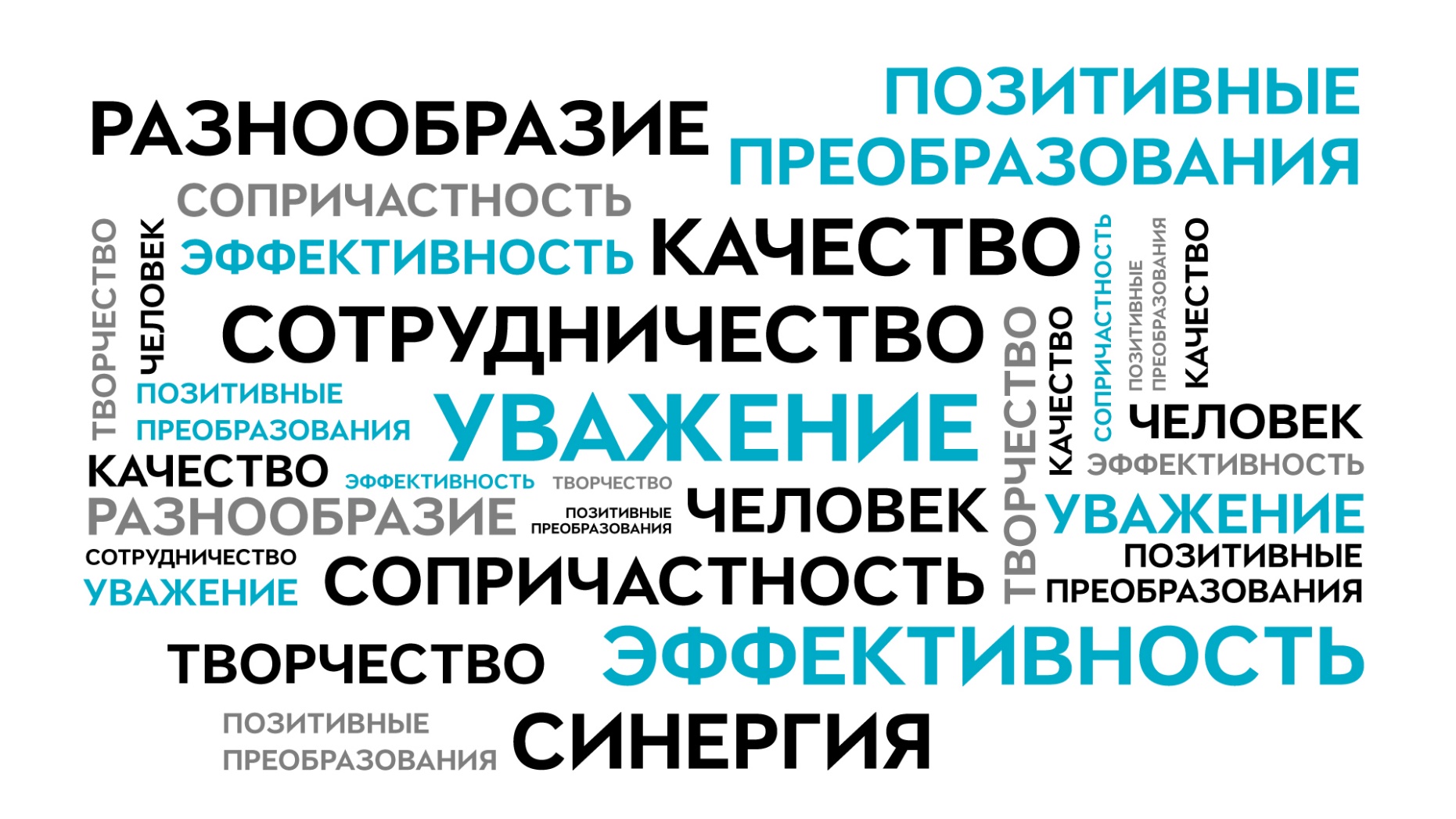